Unregistered Distributed Generation Report:
2020 Q4 Update



Resource Adequacy

2/3/2021
2020 Q4 Unregistered Distributed Generation Report
Totals may not match the sum of their columns/rows due to rounding
2
[Speaker Notes: This quarterly report does not include all NOIE < 50 kW capacity. That capacity will be included in the 2020 Annual Report, to be posted along with the next quarterly update.
NOIE data is submitted through surveys. Competitive TDSP data is submitted through load profile codes.
Competitive vs. NOIE breakdown:
Competitive: 447 MW
NOIE: 436 MW]
2020 Q3 → Q4 Change
3
[Speaker Notes: - Negative numbers reflect reported data corrections]
Unregistered DG Growth: 2016-Q2* to 2020-Q4
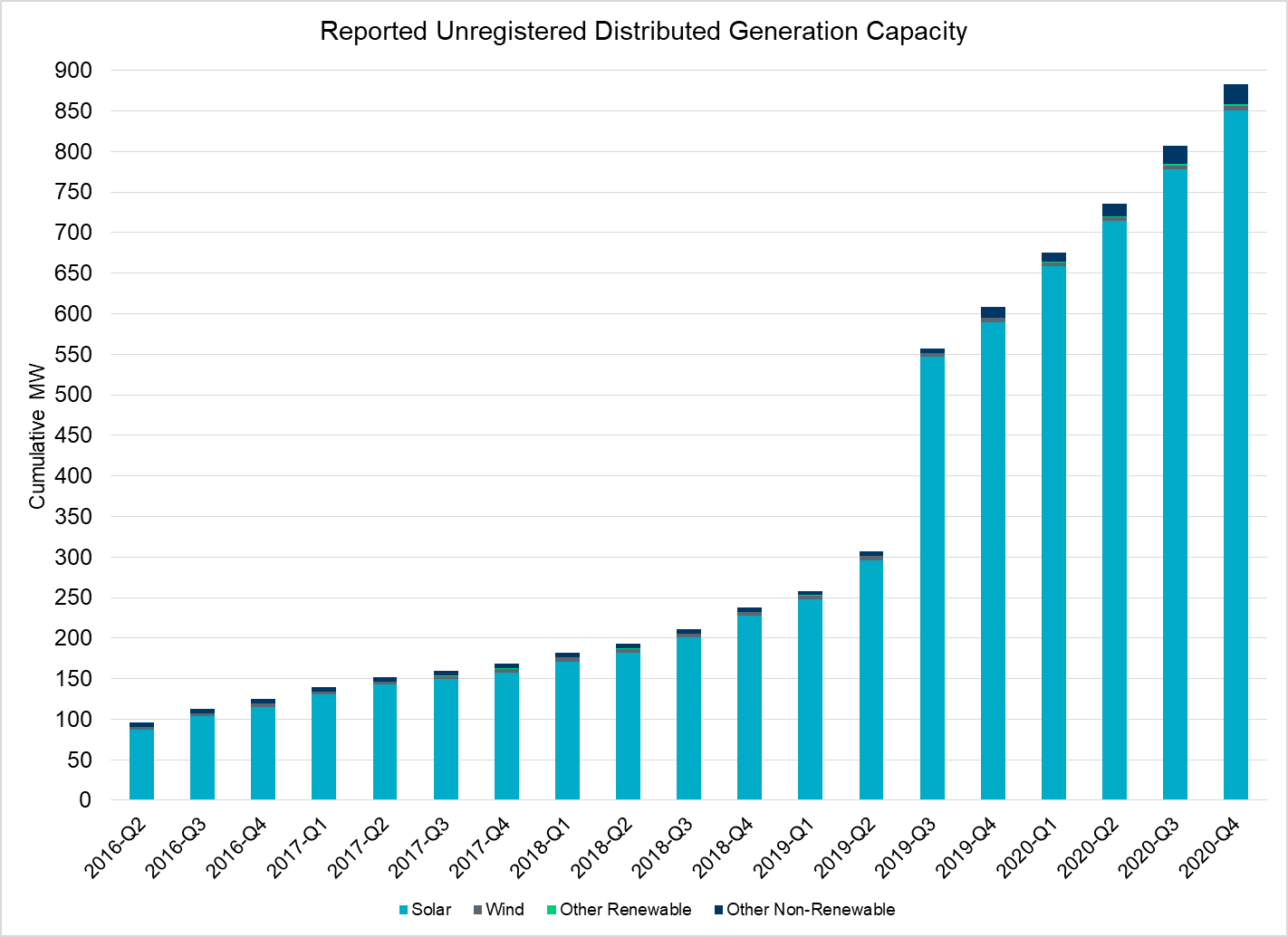 Large increase due to reporting requirement  change**
* 2016-Q2 was the first report published after implementation of report changes per NPRR794/COPMGR044
** 2019-Q3 was the first report published after implementation of report changes per NPRR891
4